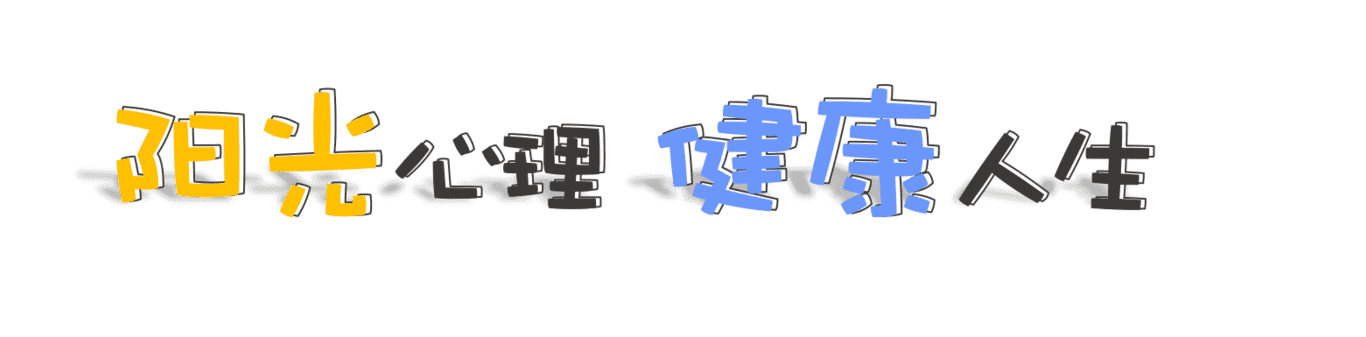 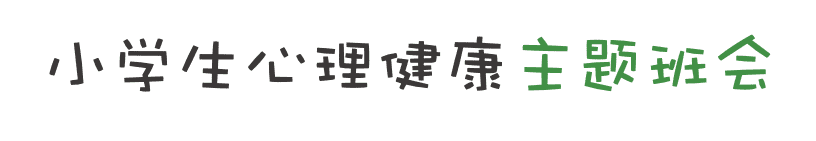 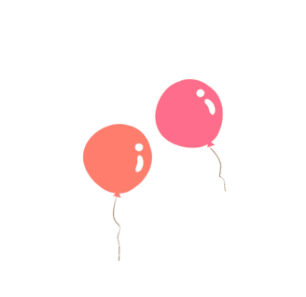 https://www.ypppt.com/
前 言
生命、健康和阳光从来就是联系在一起的。生命不可缺失，失去了生命，便失去了一切。
健康是生命的基石，失去了健康，生命就缺少了活力。
阳光是生命的营养，没有了阳光就没有了光明和希望。
我们的心灵同样需要阳光的沐浴。只有拥有阳光心态，呵护愉悦的身心，才能成就幸福的人生。
小学生心理问题
目 录
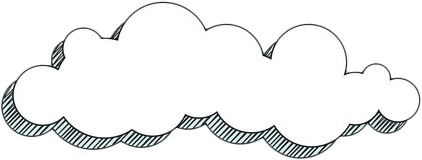 CONTENTS
什么是心理健康
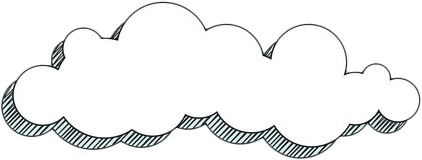 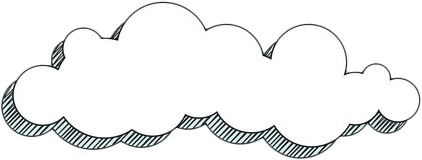 保持阳光心态
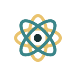 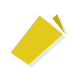 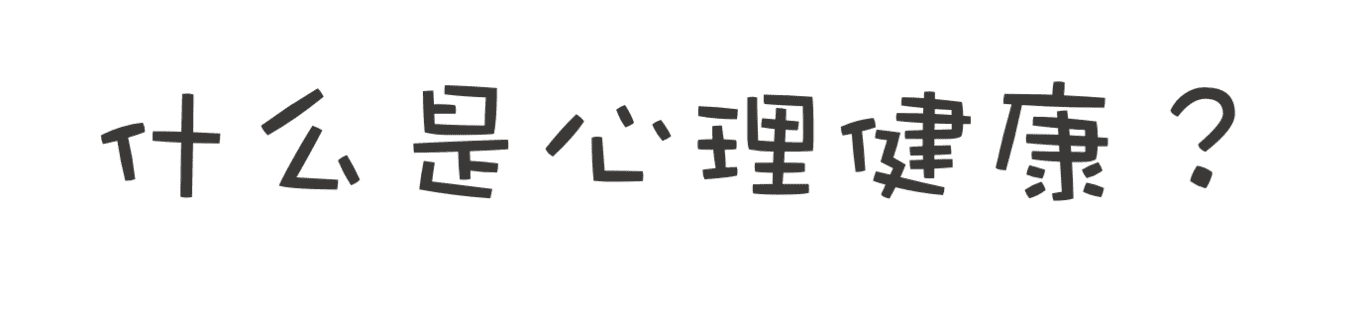 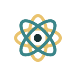 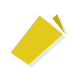 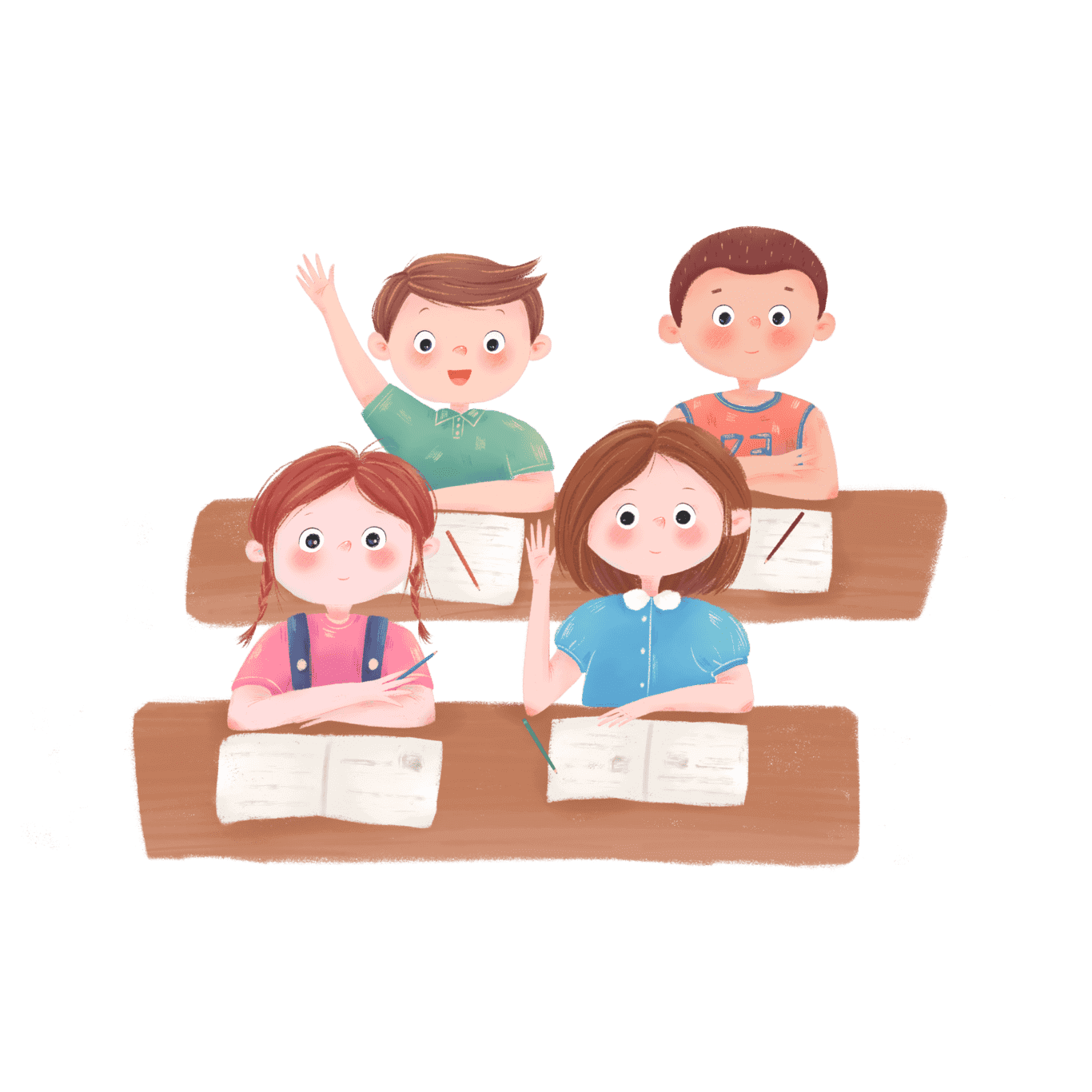 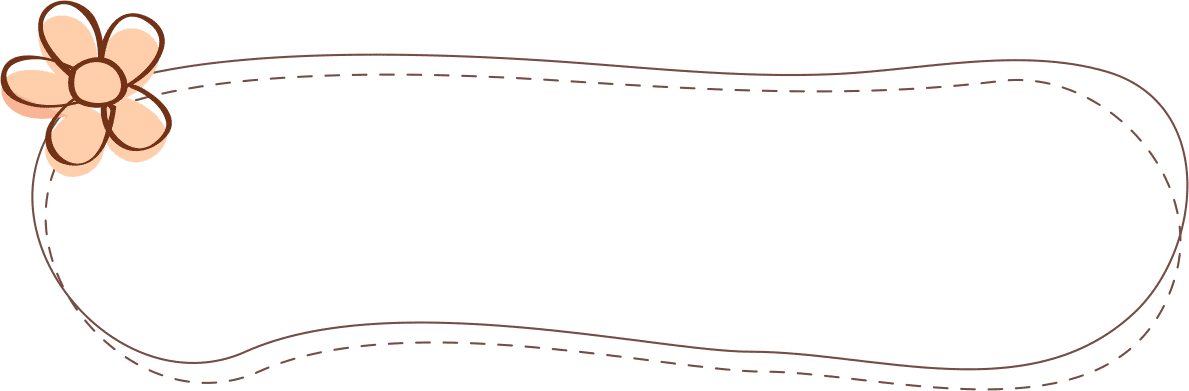 什么是心理健康？
我们每个人都有一颗与众不同的心，它会随着我们成长而成长，怎样让我们的心更阳光健康的成长，这就是我们今天要认识的一个有趣知识。
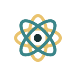 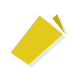 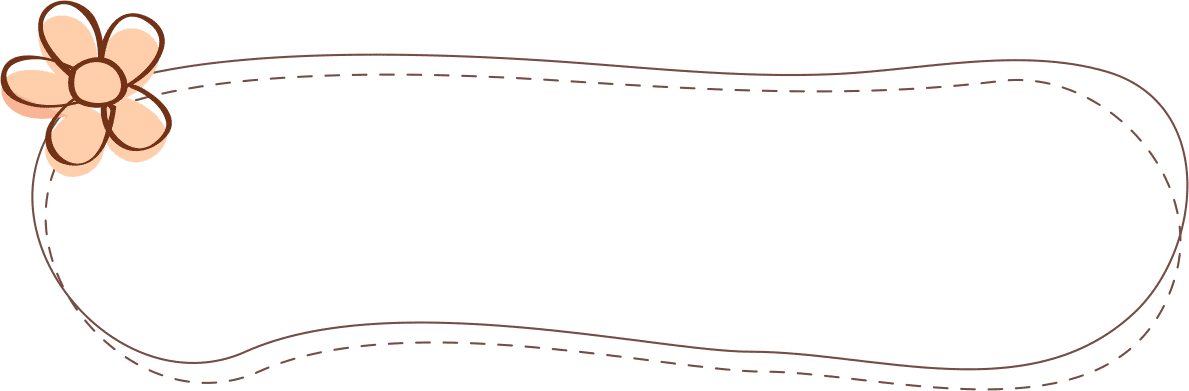 这就是健康吗？
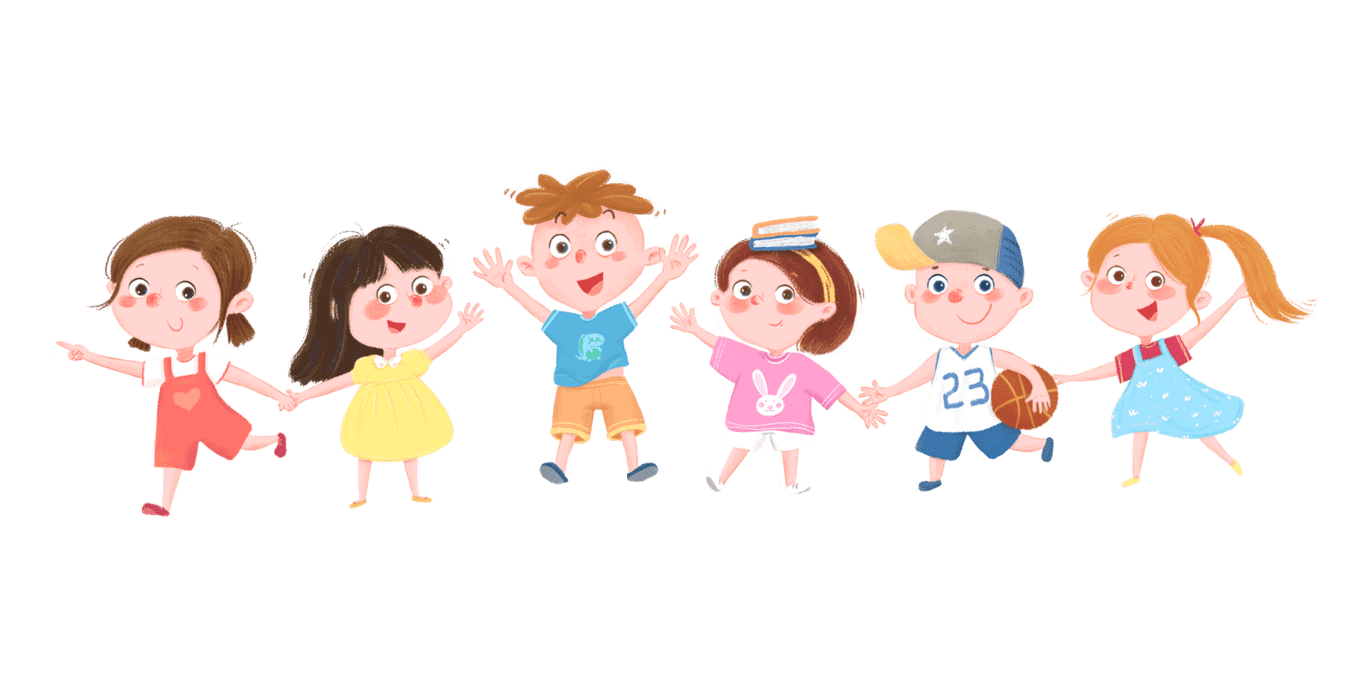 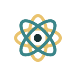 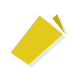 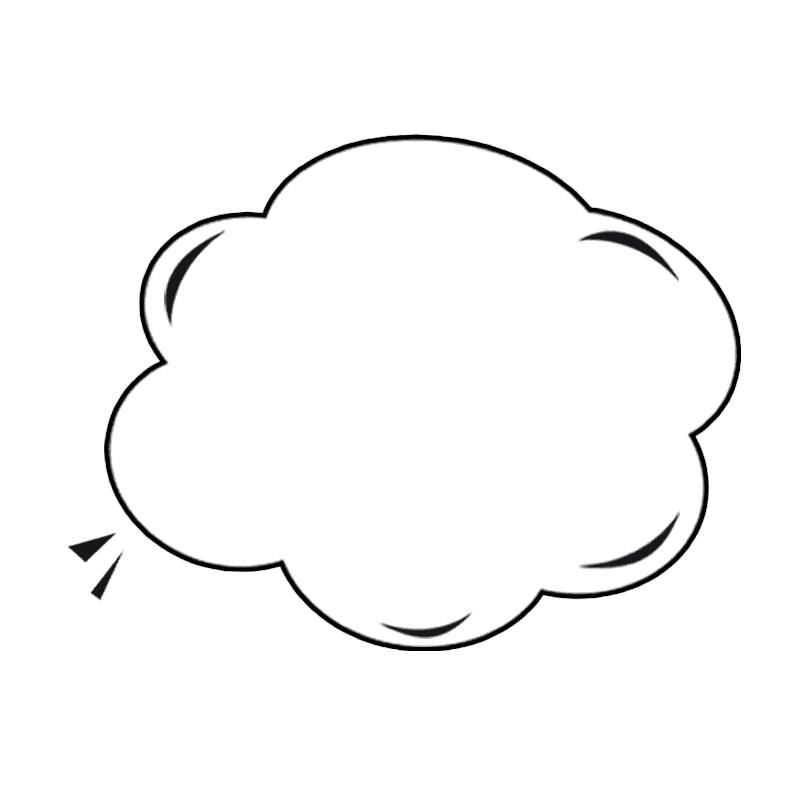 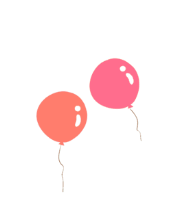 心理健康
健康不仅是指身体没有疾病，还要具备良好的心理状态、社会适应良好和有道德。
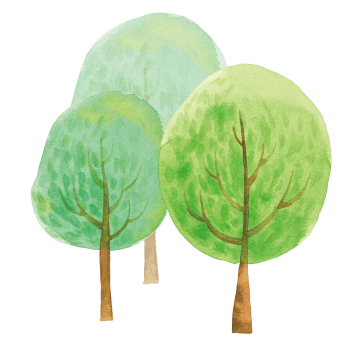 每个人的心就像一棵大树一样，需要阳光空气才能茁壮成长。
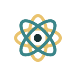 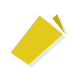 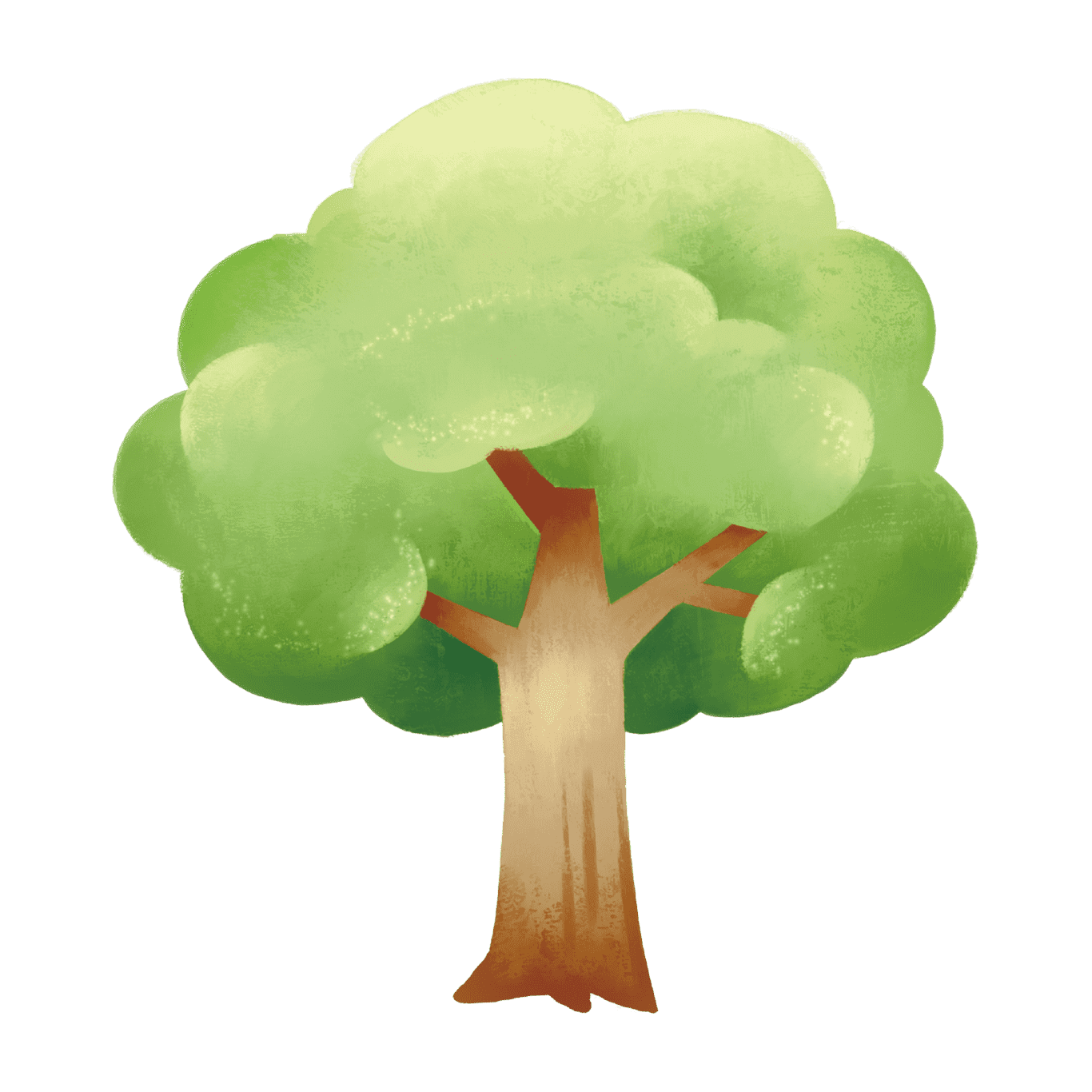 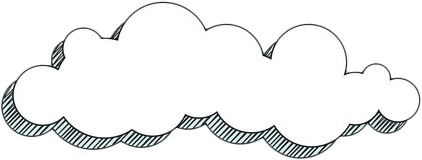 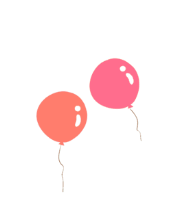 乐观
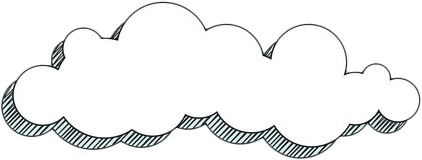 自信
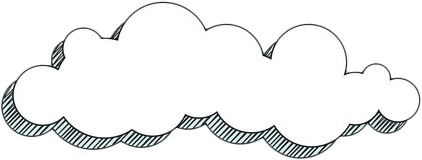 坚强
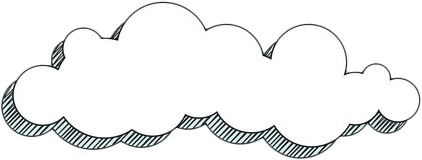 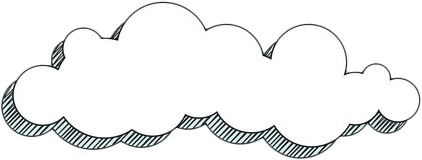 善良
勇敢
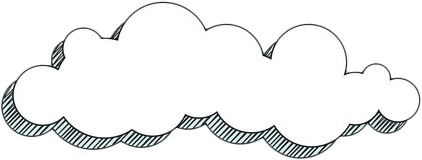 健康心灵的大树
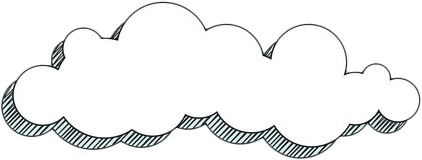 乐于助人
独立
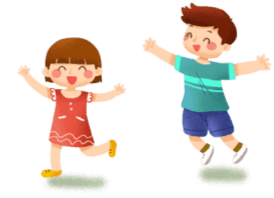 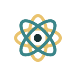 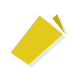 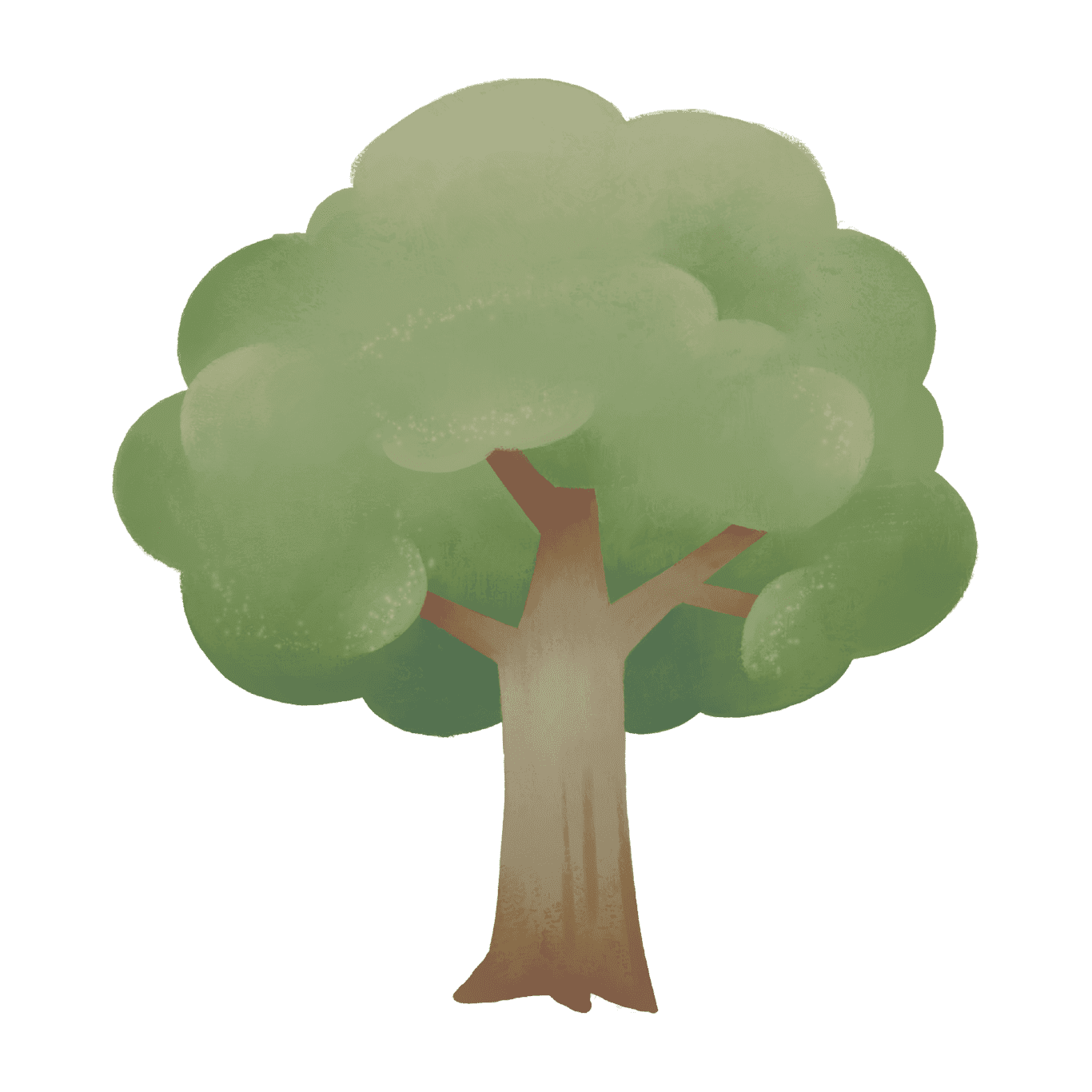 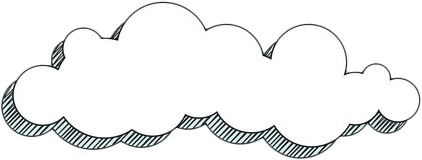 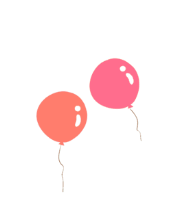 叛逆
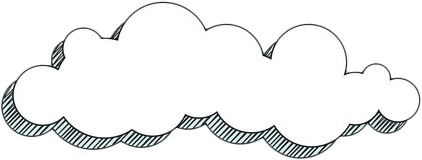 自闭
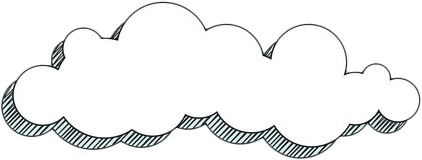 孤独
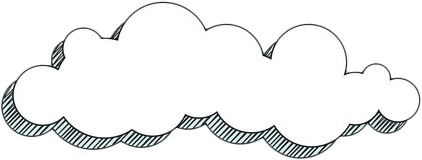 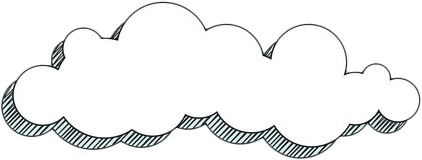 撒谎
攀比
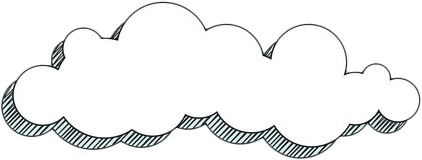 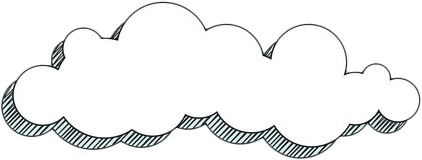 不健康心灵的大树
不自信
暴躁
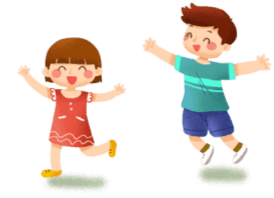 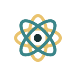 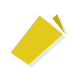 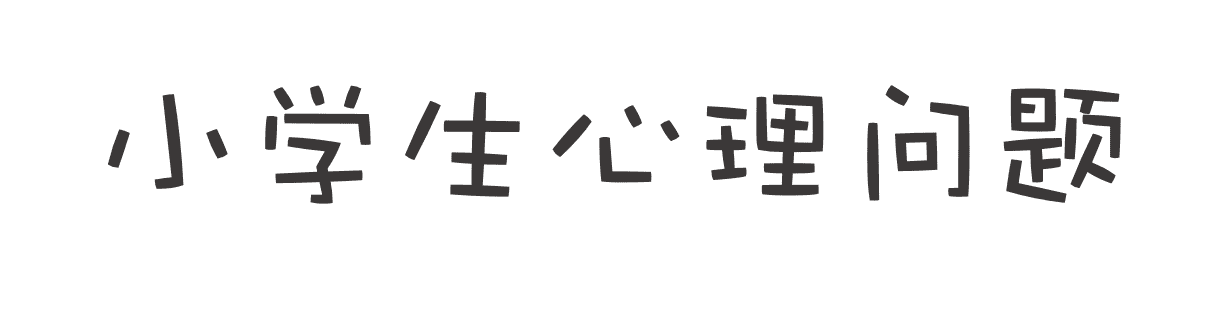 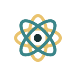 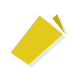 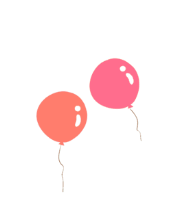 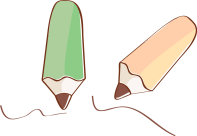 同学们的疑惑
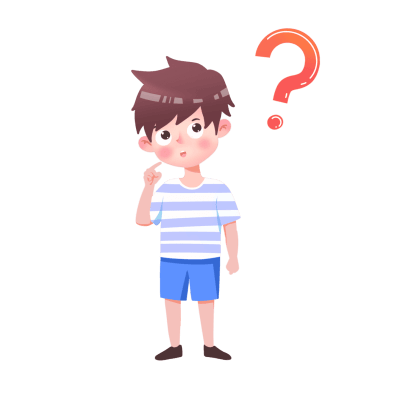 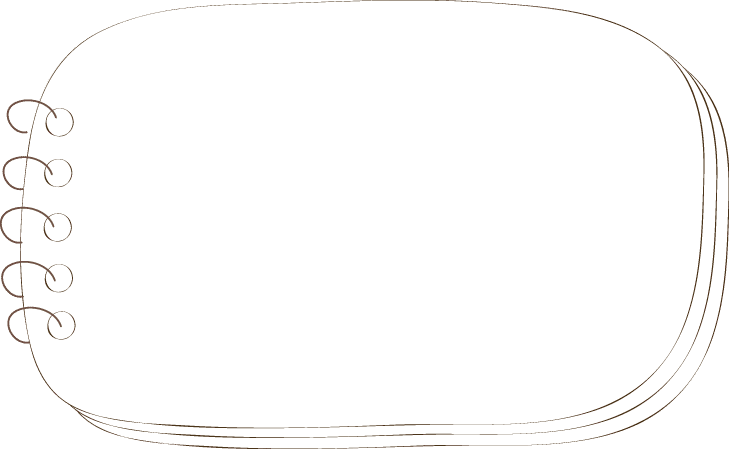 我们在学习生活中会不会出现了以下一些情况，同学们可以对比一下，看自己是不是也有类似的烦恼。
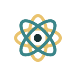 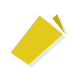 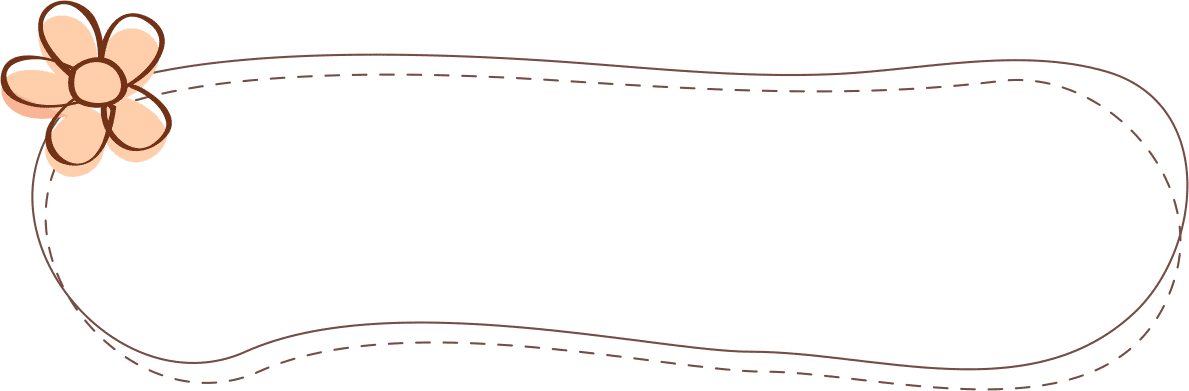 小学生心理问题表现 1
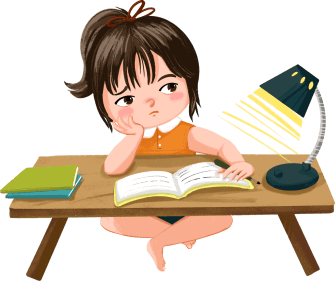 自责倾向  

自责倾向是指当发生不如意的事情时，经常认为自己不好，对自己所做的事抱有恐惧心理。
[Speaker Notes: https://www.ypppt.com/]
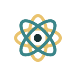 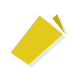 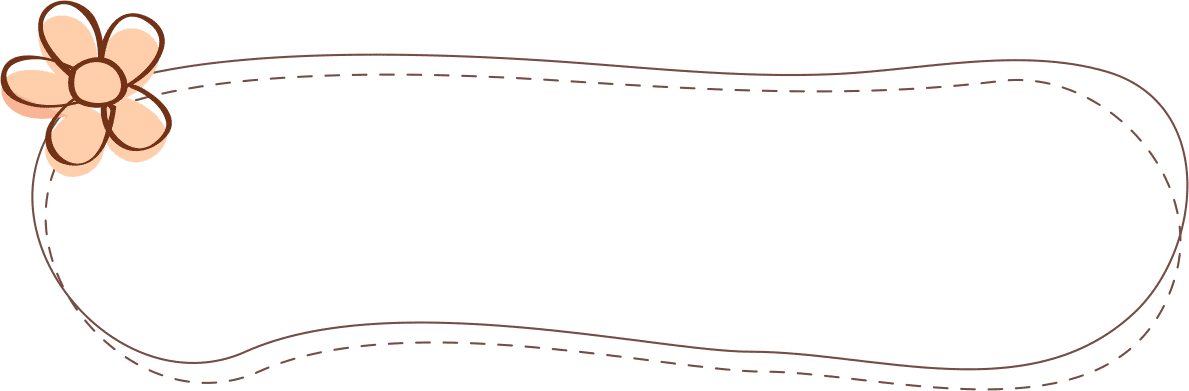 小学生心理问题表现 2
叛逆

由于同学们正处于成长过渡期，独立意识和自我意识日益增强，迫切希望摆脱家长和老师的监护，反对成人把自己当成小孩子，同时，为了表现自己的与众不同，易对任何事情持批判的态度。逆反心理，容易偏激，由于知识经验的扩展和加深，逐渐长大的学生开始用批判的眼光来看待周围的事物。
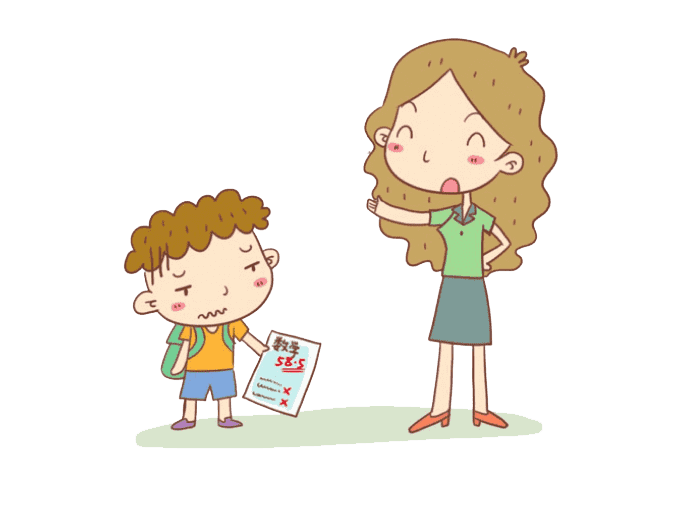 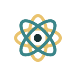 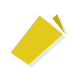 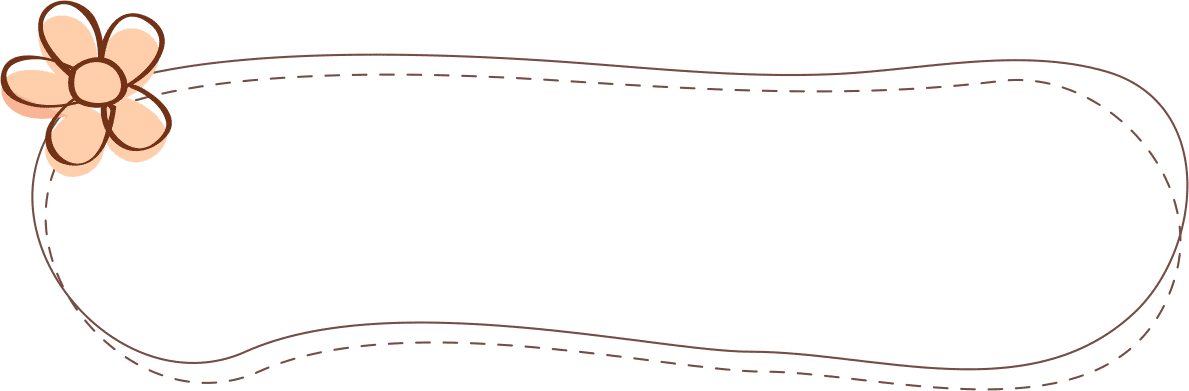 小学生心理问题表现 3
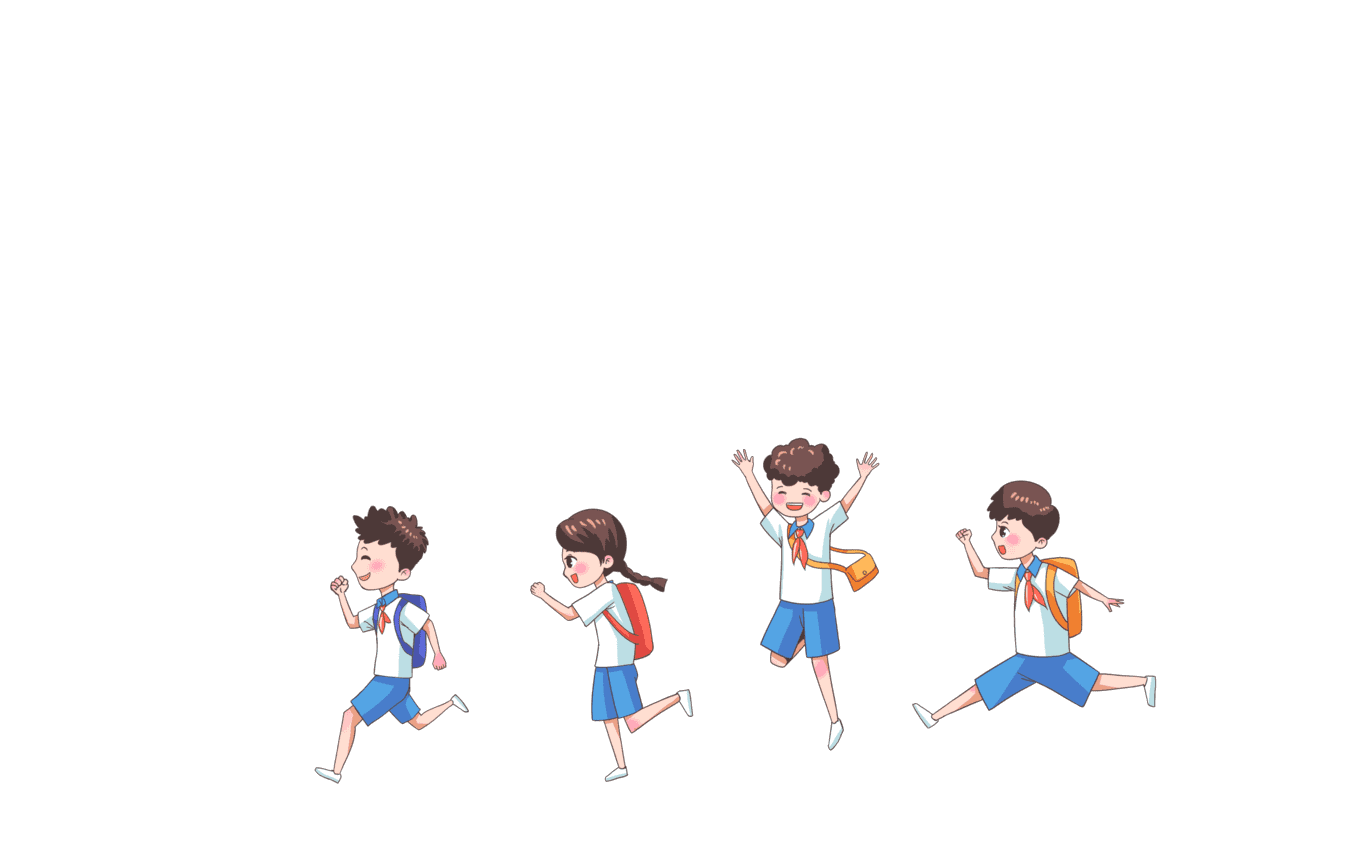 攀比

爸爸妈妈常常拿孩子的成绩与别的小朋友比较，于是，很多同学开始会过分在意别人的看法，不甘心输给别人。于是，就样样想跟着别人，变得浮夸，害怕落于人后。而这种攀比不仅表现在学习成绩的比较，还表现在物质，金钱，甚至是外貌的比较。
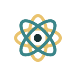 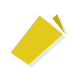 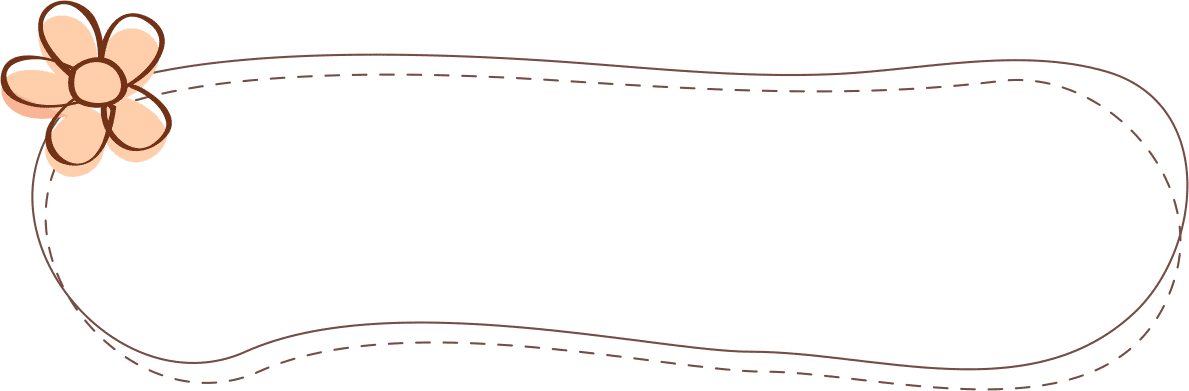 小学生心理问题表现 4
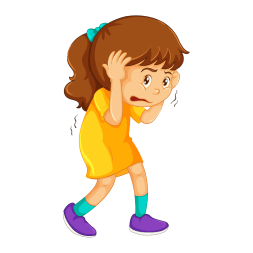 孤独

通过调查发现有些学生常常觉得自己是茫茫大海上的一叶孤舟，性格孤僻，不愿意与人交往，却抱怨别人不理解自己，不接纳自己。心理学把这种心理状态称为闭锁心理，由此产生的一种感到与世隔绝，孤独寂寞的情绪体验称为孤独感。
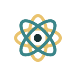 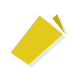 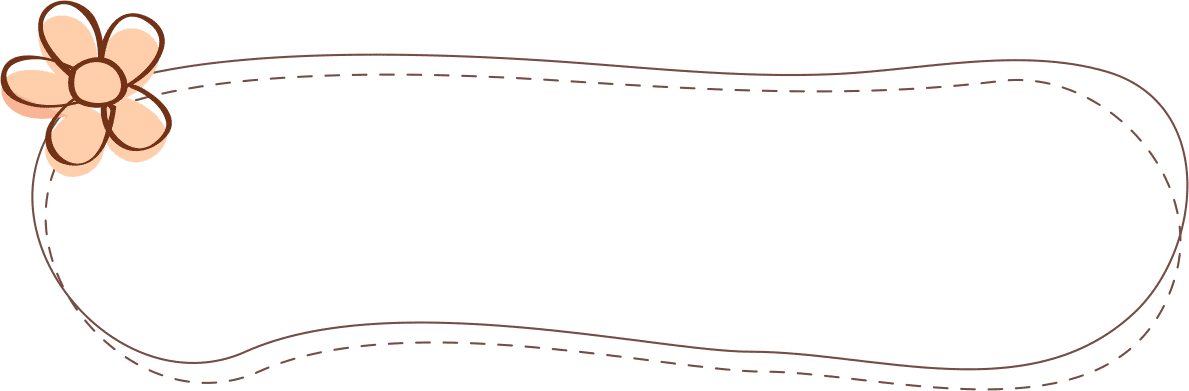 小学生心理问题表现 4
以自我为中心
孩子都是父母的心头肉，在家里都是“小皇帝”，“小公主”，有些同学把这种感觉带到学校。希望老师，同学都围着他转，凡事只想着自己，不顾及他人的感受，不愿为他人做出一点牺牲，否则就感到委屈、受不了 。这就是所说的以自我为中心。
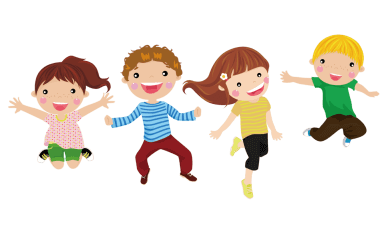 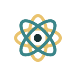 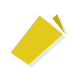 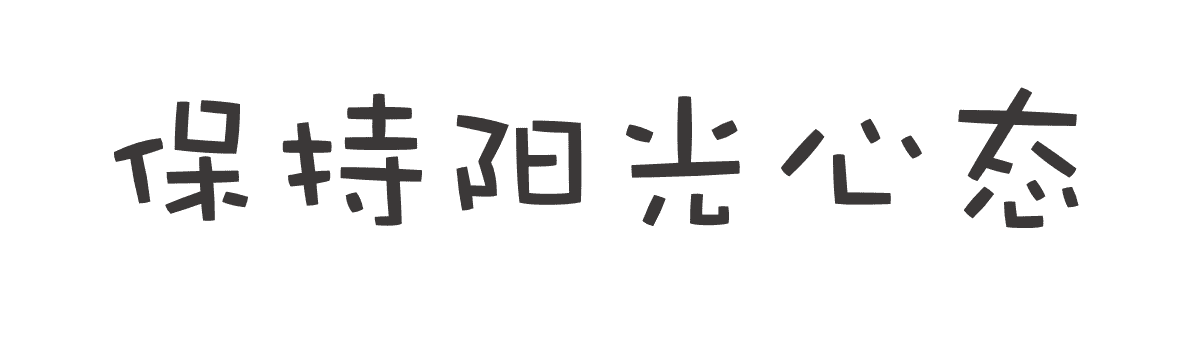 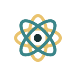 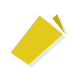 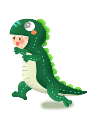 那同学们该做些什么呢？
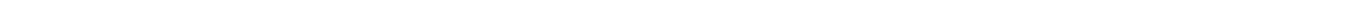 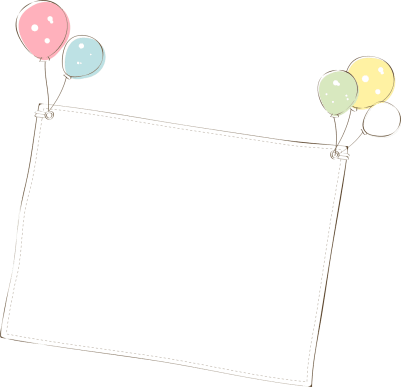 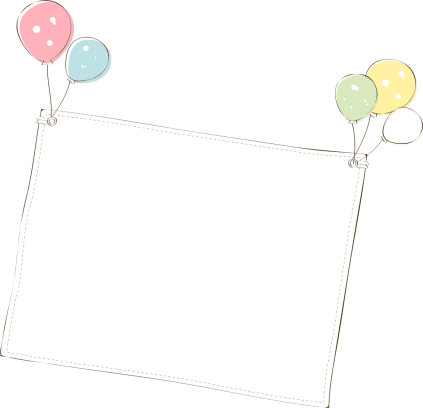 认识自己、了解自己，接纳自己、肯定自己、完善自己。
拥有一个伟大的梦想，设立明确的生活目标
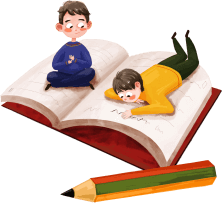 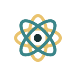 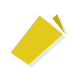 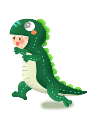 那同学们该做些什么呢？
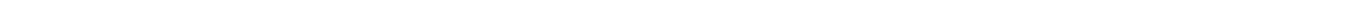 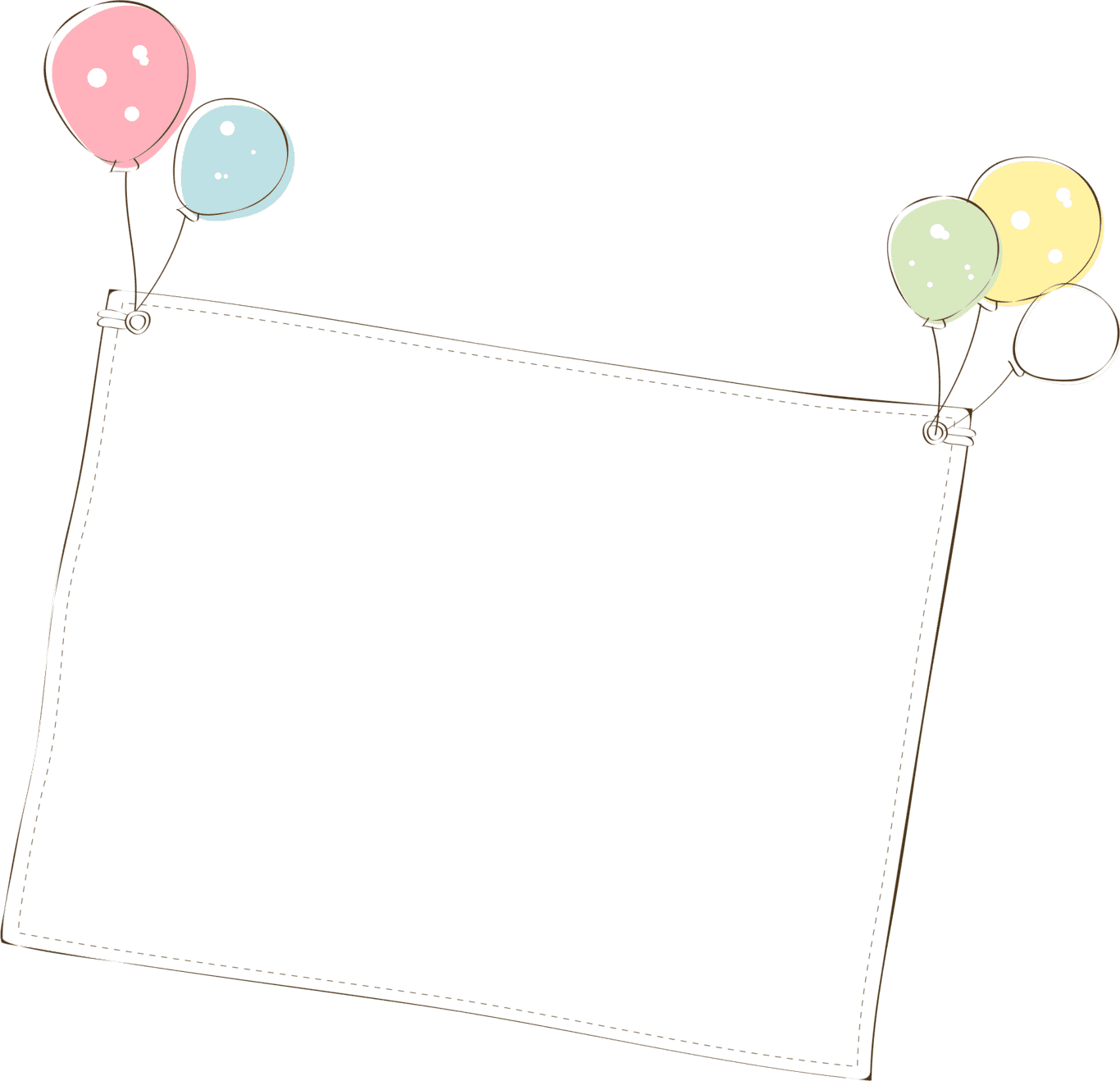 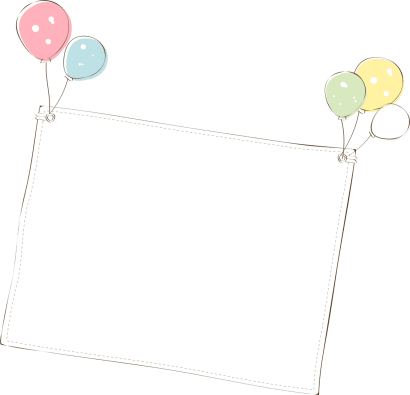 学会舒缓舒解愤怒、低落、忧郁、厌倦的情绪，正确看待自己，增强自信。
学会自我控制，克服诱惑，活在现实当中
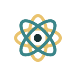 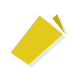 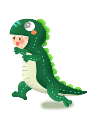 那同学们该做些什么呢？
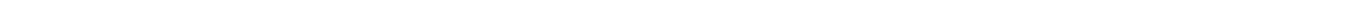 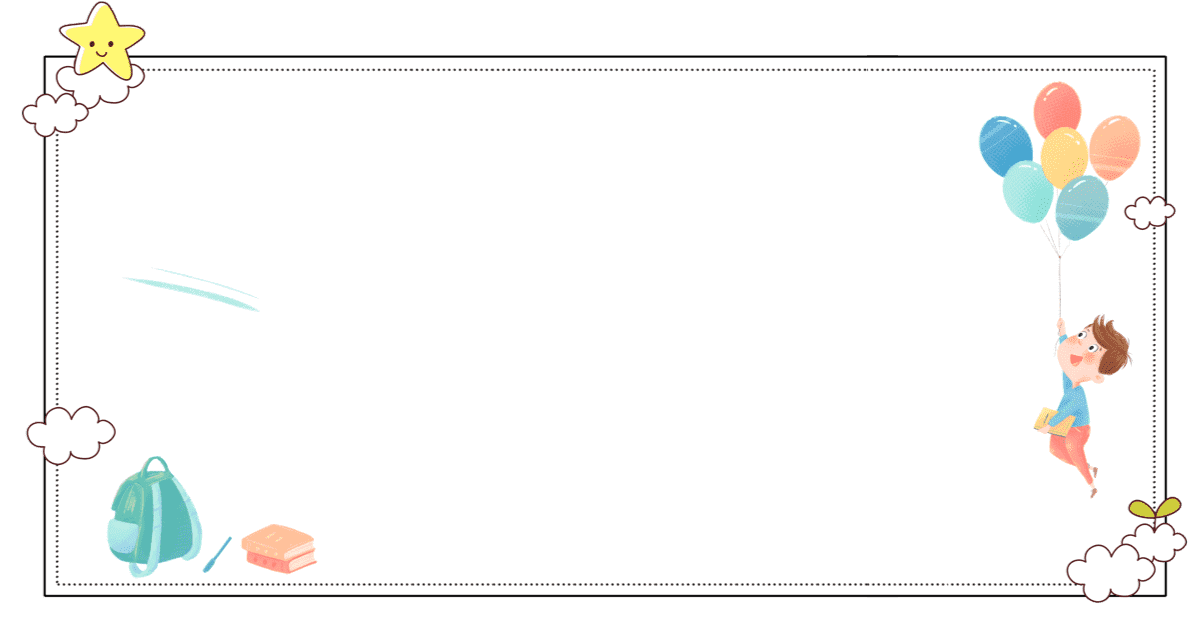 对自己要时常鼓励增强自信心
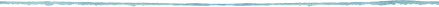 多做有意义的事，帮助别人，快乐自己。
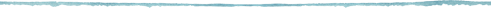 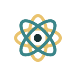 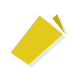 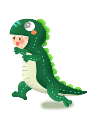 那同学们该做些什么呢？
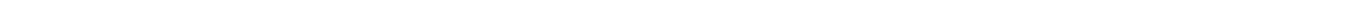 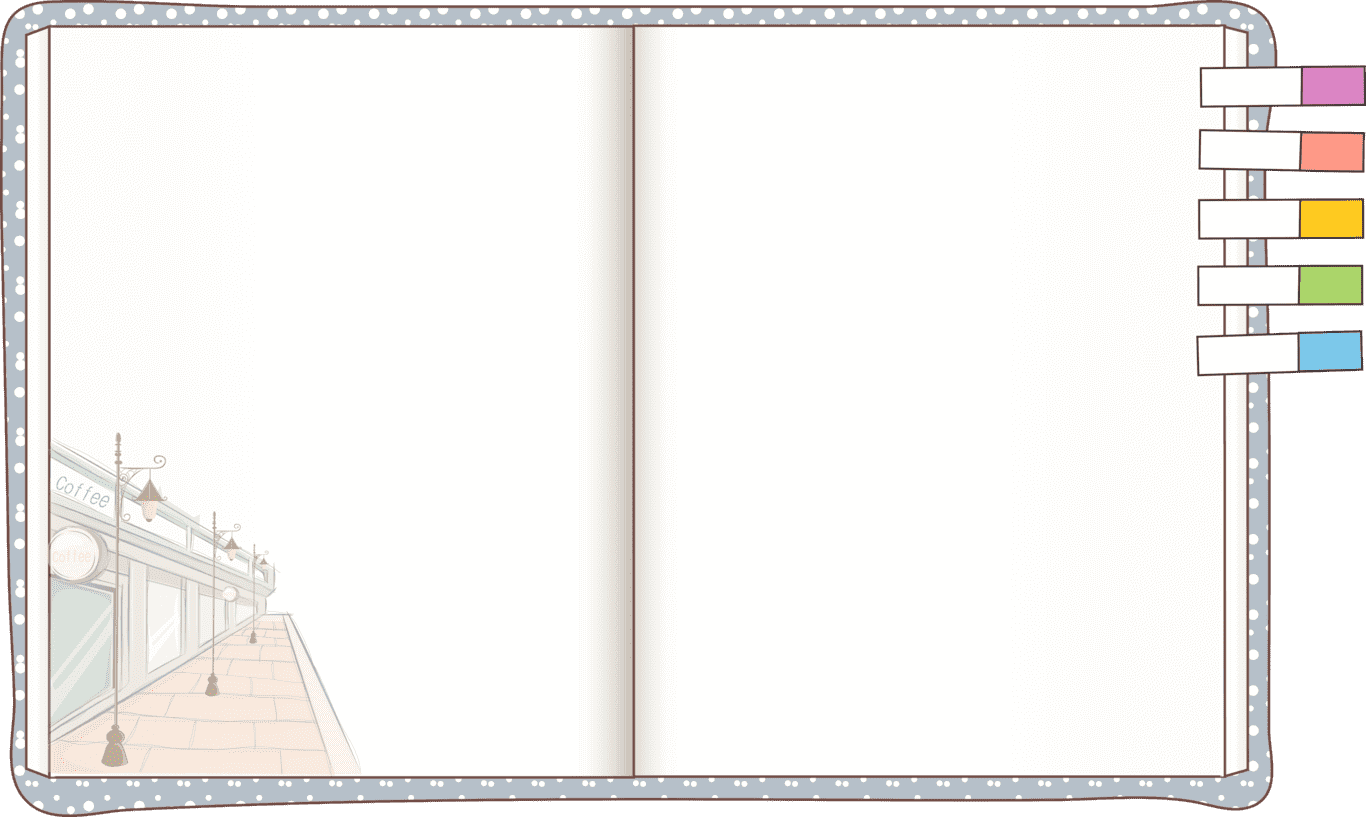 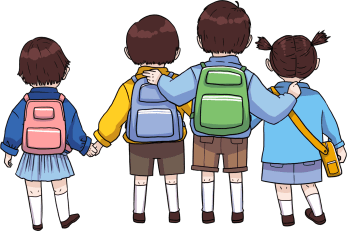 学会思考，养成积极进取的学习生活态度。
注意锻炼身体，展现朝气活力。
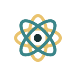 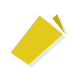 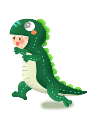 那同学们该做些什么呢？
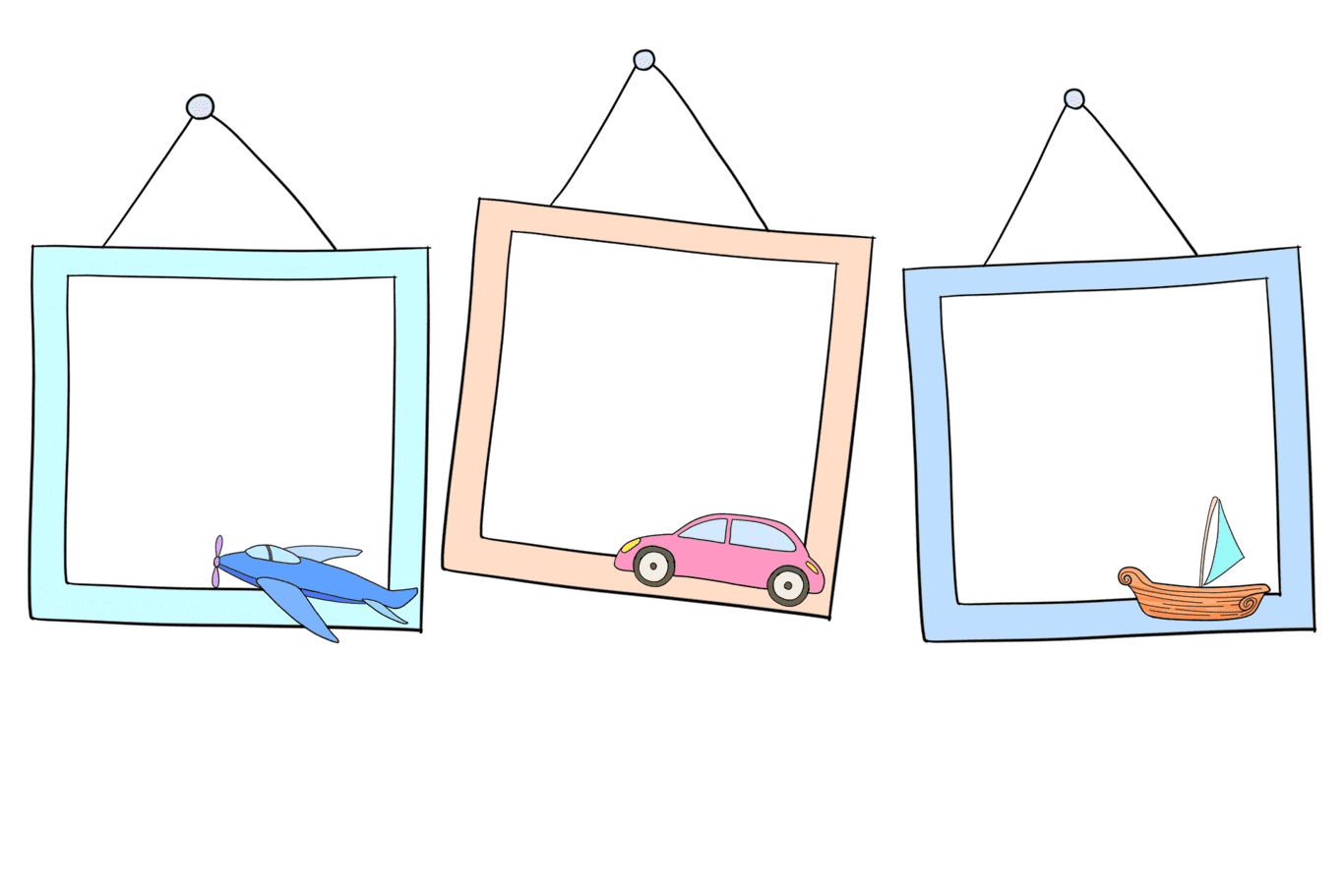 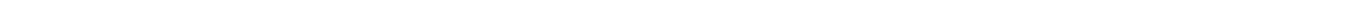 正确面对竞争，在竞争中发现别人的闪光点。
以“善”之心与人相处，信任他人，拒绝猜疑。
净化自己的心灵，追求平和的心境
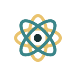 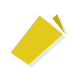 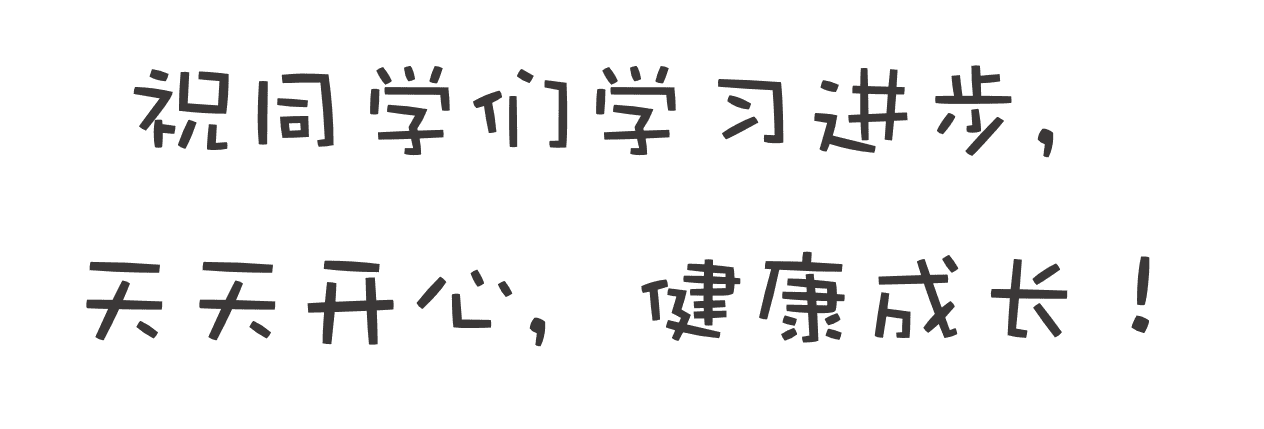 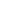 更多精品PPT资源尽在—优品PPT！
www.ypppt.com
PPT模板下载：www.ypppt.com/moban/         节日PPT模板：www.ypppt.com/jieri/
PPT背景图片：www.ypppt.com/beijing/          PPT图表下载：www.ypppt.com/tubiao/
PPT素材下载： www.ypppt.com/sucai/            PPT教程下载：www.ypppt.com/jiaocheng/
字体下载：www.ypppt.com/ziti/                       绘本故事PPT：www.ypppt.com/gushi/
PPT课件：www.ypppt.com/kejian/
[Speaker Notes: 模板来自于 优品PPT https://www.ypppt.com/]